راه حل شبکه عصبی مصنوعی برای محاسبه سینماتیک رو به جلو
شبکه عصبی مصنوعی  به طرز شدیدی استفاده شده اند تا روابط ورودی/خروجی پیچیده برای اهداف گوناگون از قبیل دسته بندی، کنترل، بهینه سازی، تخمین، و در زمینه های کاربردی بیشماری از قبیل پزشکی، روباتیک، ساخت، حمل و نقل، بخش های مالی و بسیاری از جاهای دیگر مدل شوند.
20/32
پیشنهادات
نتیجه گیری
مدل عضو مصنوعی
عضو مصنوعی آرنج
مقدمه
حل مشکل
عنصر کلیدی و مهم نمونه شبکه عصبی مصنوعی  ساختار سیستم فرایندی اطلاعاتی می باشد، که از یک تعداد زیاد از المان های (نورون ها) فرایندی که دارای اتصالات داخلی زیادی هستند تشکیل شده اند، که کمک به حل مشکلات خاص می کند. همه ی اتصالات بین نورون ها با مقادیر عددی (وزنه ها) مشخص می شوند که در طی آموزش به روز می شود.
21/32
پیشنهادات
نتیجه گیری
مدل عضو مصنوعی
عضو مصنوعی آرنج
مقدمه
حل مشکل
بلوک شبیه سازی شبکه عصبی مصنوعی  به مجموعه بلوک های واحد ملحق می شود، همان طور که در شکل 5 نشان داده شده است.




شکل 5: طرحی از سیستم عضو مصنوعی هیدرولیکی با بلوک شبکه عصبی مصنوعی  ملحق شده به واحد.
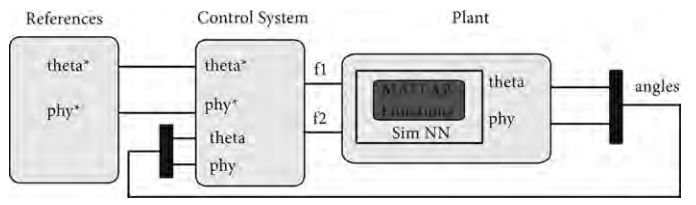 22/32
پیشنهادات
نتیجه گیری
مدل عضو مصنوعی
عضو مصنوعی آرنج
مقدمه
حل مشکل
اولین مرحله برای انجام دادن شبکه ی عصبی مصنوعی  این است که تصمیم بگیریم کدام نوع شبکه برای حل مشکل مناسب است. بنابراین، توپولوژی شبکه ی عصبی مصنوعی ، تعداد لایه ها، تعداد نورون ها در هر لایه، تابع انتقال نورون ها، و الگوریتم آموزش بایستی انتخاب شوند.
23/32
پیشنهادات
نتیجه گیری
مدل عضو مصنوعی
عضو مصنوعی آرنج
مقدمه
حل مشکل